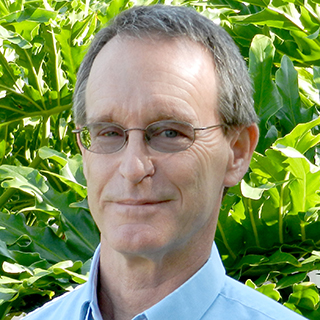 El Papel del Reforzamiento Negativo Automático en los Problemas Clínicos
Raymond G. Miltenberger
Ps Jaime E Vargas M

A515TE
Posiblemente una de las grandes contribuciones del análisis conductual aplicado en los años recientes ha sido el desarrollo y refinamiento de un enfoque funcional para la asesoría y el tratamiento de problemas clínicos (Carr, 1994; Durand, 1987; Mace, 1994). Iniciando en la década del 1970, los analistas conductuales condujeron su atención hacia la comprensión de las contingencias mantenedoras de problemas clínicos (Carr, 1977) y sugirieron que la identificación de antecedentes y consecuencias manteniendo comportamientos problemáticos llevaría a tratamientos mas efectivos y eficientes. En lugar de identificar tratamientos basados en la topografía de la conducta problema (como la sobrecorrección para la conducta de lesiones auto provocadas), los analistas conductuales empezaron a identificar tratamientos para comportamientos problemáticos basados en los antecedentes y consecuencias de estos.
Este enfoque funcional para los tratamientos fue predicado en al menos un par de desarrollo en el campo. Uno fue el desarrollo de una visión de que las conductas problema eran mantenidas por un conjunto único de contingencias operando en la vida de los individuos (Carr, 1977). El otro fue el desarrollo de una metodología operante para identificar las contingencias que mantenían conductas problema individuales (Iwata, Dorsey, Slifer, Bauman & Richman, 1982). En un influyente documento promoviendo una conceptualización funcional de la conducta de auto lesiones, carr (1977) sugería que este comportamiento era mantenido por diferentes formas de reforzamiento y que el entender la naturaleza del reforzamiento para la conducta llevaría a intervenciones efectivas. Iwata y colaboradores (1982) entonces publicaron un documento seminal detallando un método para analizar la función de la conducta de auto lesionarse. La metodología de análisis funcional desarrollada por Iwata et al (1982) o las variaciones de esta metodología (denominada más ampliamente como asesoría funcional; Lennox & Miltenberger, 1989; O’Neill et al, 1997), actualmente se emplea ampliamente por los analistas conductuales para comprender comportamientos problemáticos y para desarrollar tratamientos que involucren la función de la conducta problema (Chandler & Dahlquist, 2002; Repp & Horner, 1999; Witt, Daley & Noell, 2000).
Cuatro Clases de Reforzamiento Manteniendo Conductas Problemáticas
Conforme el enfoque funcional para la asesoría y el tratamiento ha sido evaluado y refinado al paso de los años, los investigadores han identificado cuatro clases generales de reforzamiento manteniendo comportamientos problemáticos. Estas cuatro clases involucran combinaciones de reforzamiento positivo y negativo, así como reforzamiento social y automático (Iwata et al, 1993; Miltenberger, 2004).

Reforzamiento Social Positivo    Ocurre cuando un estímulo es presentado por otro individuo siguiendo la ocurrencia de una conducta y la conducta es fortalecida. En el reforzamiento social positivo, los reforzadores que mantienen las conductas problema pueden incluir la atención (la conducta disruptiva del niño produce la atención del padre), objetos tangibles (la conducta agresiva produce un objeto reforzante cedido por la víctima), o acceso a actividades preferidas (los berrinches resultan en tiempo de televisión adicional).
Reforzamiento Social Negativo  Ocurre cuando un estímulo o situación aversiva es terminada por otro individuo contingente a una conducta y la conducta es fortalecida. En el reforzamiento social negativo las consecuencias reforzantes para la conducta pueden involucrar el escape de tareas aversivas (el arrebato resulta en el abandono del trabajo escolar), el escape de interacciones sociales (mostrar enojo hace que el oponente deje de discutir), o escape de estimulación física (los regaños del padre hacen que el adolescente apague el estéreo).

Reforzamiento Positivo Automático  Ocurre cuando una conducta produce alguna forma de estimulación mediante contacto directo con el ambiente físico y la conducta es fortalecida. El estímulo reforzante no es otorgado por otro individuo. En el reforzamiento positivo automático las consecuencias reforzantes que mantienen la conducta pueden incluir la auto estimulación (chuparse el dedo es reforzado por estimulación táctil) o estimulación externa (girar una moneda es reforzado por el sonido que produce sobre una superficie).
Reforzamiento Negativo Automático  Ocurre cuando una conducta termina con un estímulo aversivo directamente y la conducta es fortalecida. El estímulo aversivo no es terminado por otro individuo. En el reforzamiento negativo automático las consecuencias reforzantes manteniendo la conducta pueden incluir la terminación de una estimulación interna (una conducta problema es mantenida por la terminación del dolor, la incomodidad, la inquietud o alguna emoción negativa) o el retiro de una estimulación externa (cerrar una ventana termina con la corriente de aire frío).

Existe una cantidad de investigación sustancial demostrando el papel del reforzamiento social positivo,     el reforzamiento social negativo y el reforzamiento positivo automático en el mantenimiento de problemas clínicos y una investigación sustancial detallando estrategias de tratamiento para los comportamientos problemáticos mantenidos por estas clases de reforzamiento (Iwata et al, 1993). Sin embargo, hay poca investigación demostrando el papel del reforzamiento negativo automático en el mantenimiento de problemas clínicos y poca investigación detallando estrategias de tratamiento para comportamientos problemáticos mantenidos por reforzamiento negativo automático involucrando la terminación de estimulación aversiva interna (Iwata et al, 1993; Smith & Iwata, 1997).
Reforzamiento Negativo Automático: Una Función poco Estudiada de Comportamientos Problemáticos
Existen dos posibles razones de por qué los analistas conductuales no han estudiado comportamientos problemáticos mantenidos por reforzamiento negativo automático con la amplitud con la que han estudiado problemas mantenidos por otras clases de reforzadores. Una explicación es que las metodologías de análisis funcional actuales no son adecuadas para identificar el reforzamiento negativo automático. Los investigadores no pueden manipular la estimulación interna involucrada en el reforzamiento negativo automático para mostrar sus relaciones funcionales con la conducta, ni pueden medir los cambios en la estimulación interna que siguen a la ocurrencia de la conducta para establecer sus relaciones con la conducta (Anderson, Hawkins & Scotti, 1997). En su lugar, los investigadores deben confiar en el propio auto reporte de los clientes sobre su estimulación interna y con respecto a si la conducta problema produce cambios en esta estimulación.
																…..   
Otra explicación radica en que el tratamiento para la conducta reforzada negativa y automáticamente es más difícil. El control antecedente es difícil debido a que el antecedente relevante esta encubierto (estimulación interna aversiva). 

El reforzamiento diferencial o la conducta funcionalmente equivalente alternativa es difícil, ya que el reforzamiento para la conducta problema (librarse de la estimulación interna aversiva), no puede otorgarse contingentemente sobre la conducta deseable. 

Finalmente, no puede usarse la extinción, debido a que la estimulación interna, que funciona como operación establecedora (EO) para la conducta y su terminación por la conducta, es imposible de manipularse directamente.
Con  las conductas problema mantenidas por reforzamiento positivo automático, un terapeuta puede alterar o enmascarar la estimulación producida por la conducta y así llevarla a una extinción sensorial (Rincover, Cook, Peoples & Packard, 1979). Con los problemas conductuales mantenidos por reforzadores sociales positivos y reforzadores sociales negativos, el terapeuta puede enseñarle a los individuos a responder ante la conducta problema en formas que no sean reforzantes (mediante la retención de reforzadores positivos o suspendiendo la terminación de actividades aversivas contingentes a la conducta; Iwata, Pace, Cowdery & Milternberger, 1994). En cada caso, el terapeuta retira el reforzamiento para la conducta problema al manipular algún aspecto del ambiente físico o social.

En contraste, el reforzamiento de conducta problema mantenida por reforzamiento negativo automático no puede ser retirado por el terapeuta en un procedimiento de extinción, ya que no es accesible para el terapeuta.
El Papel del Reforzamiento Negativo Automático en los Problemas Clínicos: El Atracón, Arrancarse el Pelo y Comprar Compulsivamente
Existen cierta cantidad de problemas clínicos para los que resulta apropiado un análisis con reforzamiento negativo automático, aún cuando los analistas conductuales típicamente han eludido discutir estos problemas en tales términos (Stickney & Miltengerber, 1999).

Esta sección discute tres problemas clínicos como ejemplos del papel del reforzamiento negativo automático. En cada caso, eventos privados, típicamente fuertes emociones negativas, funcionan como operaciones establecedoras (EO) para la conducta problema (Dougher & Hackbert, 2000) y la conducta problema es negativamente reforzada cuando resulta en el alivio de las emociones negativas.
El Atracón  Se define como el ingerir una inusual gran cantidad de alimento en un periodo discreto de tiempo, usualmente acompañado de una sensación de estar fuera de control. El atracón es un componente de la Bulimia Nerviosa y del Desorden de la Gran Comilona (APA, 1994).     Los investigadores han documentado que el atracón ocurre frecuentemente como respuesta a fuertes emociones negativas y que el individuo logra un alivio momentáneo de la experiencia emocional negativa durante el episodio de atracón (Abraham & Beaumont, 1982; Lingswiler, Crowther & Stephens, 1989; McManus & Waller, 1995; Telch & Agras, 1996). Luego entonces, el individuo continúa involucrándose en atracones cuando experimenta respuestas emocionales aversivas, aún cuando el resultado a largo plazo de su conducta sea negativo (obesidad y otros resultados negativos para su salud).
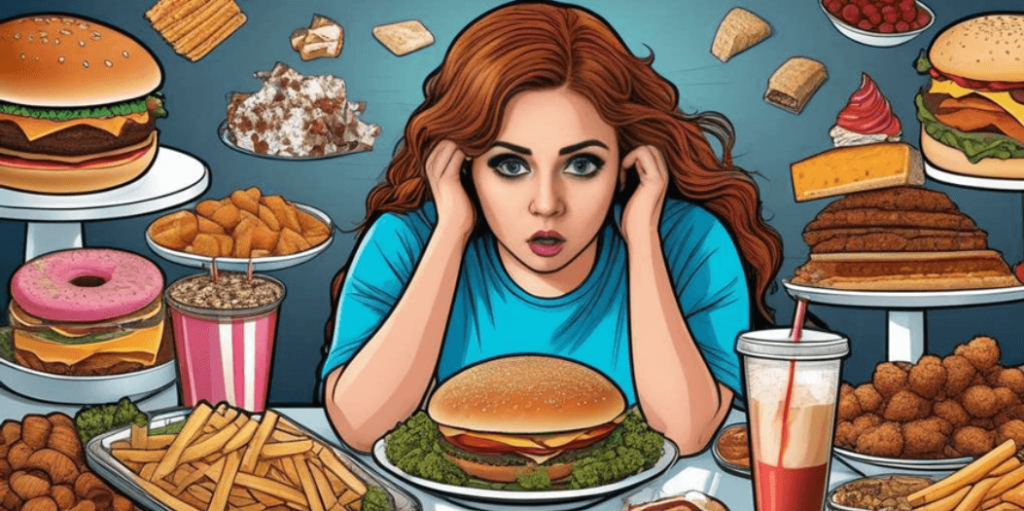 Desde un análisis con reforzamiento negativo automático, las fuertes emociones negativas experimentadas por el individuo funcionan como una EO (operación establecedora) y el alivio producido por el atracón refuerza negativamente a este (Redlin, Miltenberger, Crosby, Wolff & Stickney, 2002; Stickney, 2002; Stickney & Miltenberger, 1999; Stickney, Miltenberger & Wolff, 1999). En este caso, el SD para el atracón sería la presencia de alimentos altos en calorías y la persona se encuentra sola. Cuando el SD y la EO ocurren juntos, el atracón se vuelve más probable. Desafortunadamente, el alivio producido por el atracón dura poco y la persona rápidamente empieza a experimentar nuevamente las emociones negativas, lo que aumenta la probabilidad del siguiente episodio de atracón, ocurriendo este cuando el SD está nuevamente presente.
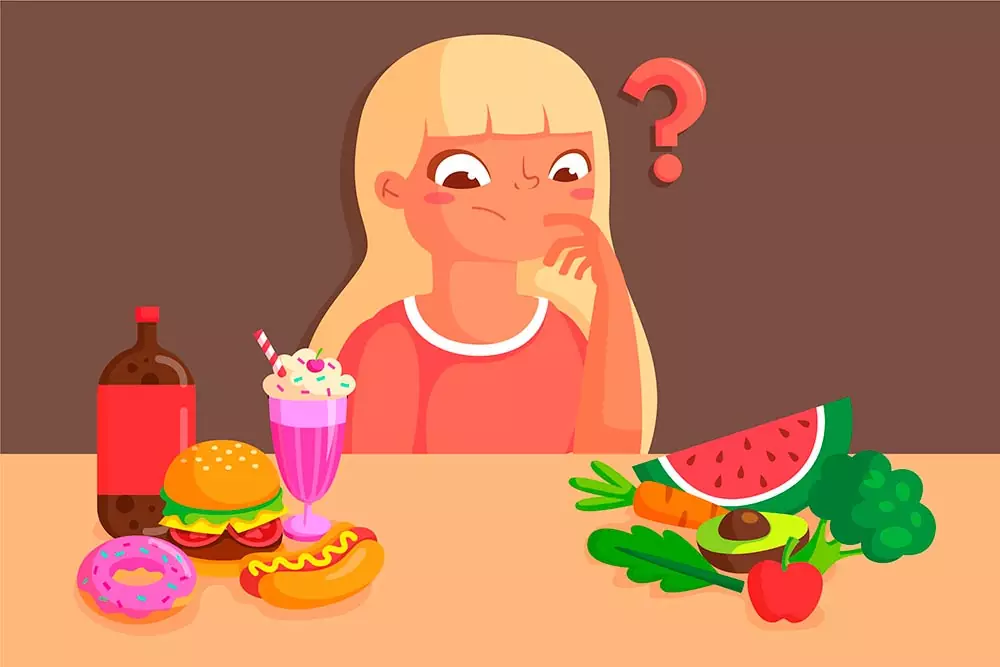 Arrancarse el Pelo  La tricotilomanía es un desorden caracterizado por arrancarse crónicamente el pelo produciendo áreas con pérdida de cabello. Dos del los criterios del DSM para diagnosticar la tricotilomanía son que la persona experimente una creciente sensación de tensión antes de arrancarse el pelo y que el arrancarlo le produzca alivio o placer (APA, 1994). La tensión (u otras sensaciones internas aversivas tales como la ansiedad, el coraje o la depresión; Christenson & Mansueto, 1999) experimentadas antes de arrancarse el pelo funcionan como EO (operaciones establecedoras) y el arrancarse el pelo es negativamente reforzado por el alivio de la tensión o de otras sensaciones displacenteras (Christenson, Mackenzie & Mitchell, 1991; Miltenberger, Rapp & Long, 2001; Stanley, Borden, Mouton & Breckenridge, 1995). Aún cuando el arrancarse el pelo produce resultados negativos en el largo plazo (áreas sin pelo por jalarlo, disrupciones del estilo de vida que resultan de tratar de ocultar la pérdida del pelo), esto continúa ocurriendo debido a que proporciona alivio inmediato (reforzamiento negativo automático). Estar solo frecuentemente es un SD para arrancarse el pelo debido a una historia de castigo por hacerlo en presencia de otros. Cuando el SD y la EO ocurren juntos, el arrancarse el pelo es más probable. Arrancarse el pelo proporciona solo alivio momentáneo de la tensión o de otras experiencias emocionales aversivas y, brevemente después de arrancarse el pelo, la tensión o la emoción negativa típicamente regresa.
También es posible que el reforzamiento positivo automático esté involucrado en el mantenimiento de arrancarse el pelo, si la conducta produce sensaciones de placer (Rapp, Miltenberger, Galensky, Ellingson & Long, 1999). Aunque muchos reportes identifican alivio en lugar de placer como el reforzador por arrancarse el pelo (Miltenberger et al, 2001), es importante llevar a cabo una asesoría funcional para establecer la naturaleza del reforzamiento que mantiene el arrancarse el pelo, con objeto de escoger la intervención más apropiada.
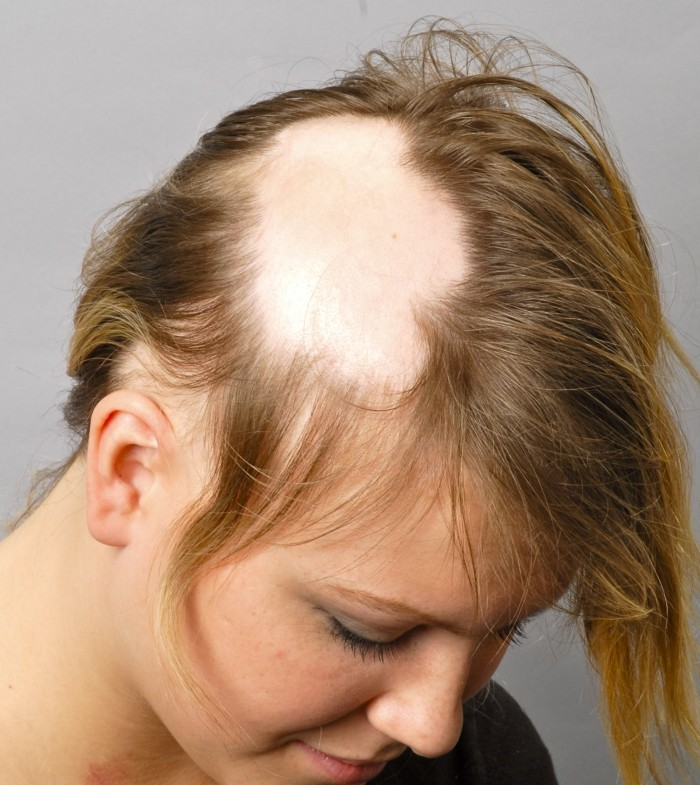 Compra Compulsiva  Es un problema de conducta caracterizado por repetidos episodios de compra, típicamente en respuesta a emociones o eventos negativos (Faber & O’Guinn, 1992; O’Guinn & Faber, 1989). Frecuentemente el individuo compra artículos innecesarios y la conducta de comprar resulta eventualmente en consecuencias negativas (dificultades financieras o problemas en las relaciones). 

Los investigadores han mostrado que la compra compulsiva es más probable que ocurra cuando la persona experimenta emociones negativas como tensión, sentimientos depresivos, coraje y soledad (Faber & O’Guinn, 1992; McElroy, Keck, Pope, Smith & Strakowski, 1994) y que la conducta de comprar trae alivio a las emociones negativas, al menos momentáneamente (Miltenberger et al, 2003).
																	…..  
En el marco del reforzamiento negativo automático, las emociones negativas funcionan como una EO (operación establecedora) y la conducta de comprar es negativamente reforzada por la terminación o disminución de emociones negativas. Así como en el atracón de comida y el arrancarse el pelo, el SD para la compra compulsiva se presenta cuando el individuo se encuentra solo (con la oportunidad de comprar artículos de una tienda), y la compra compulsiva se torna más probable cuando la EO y el SD se presentan juntos (el individuo está solo con oportunidades de comprar mientras experimenta fuertes emociones negativas).
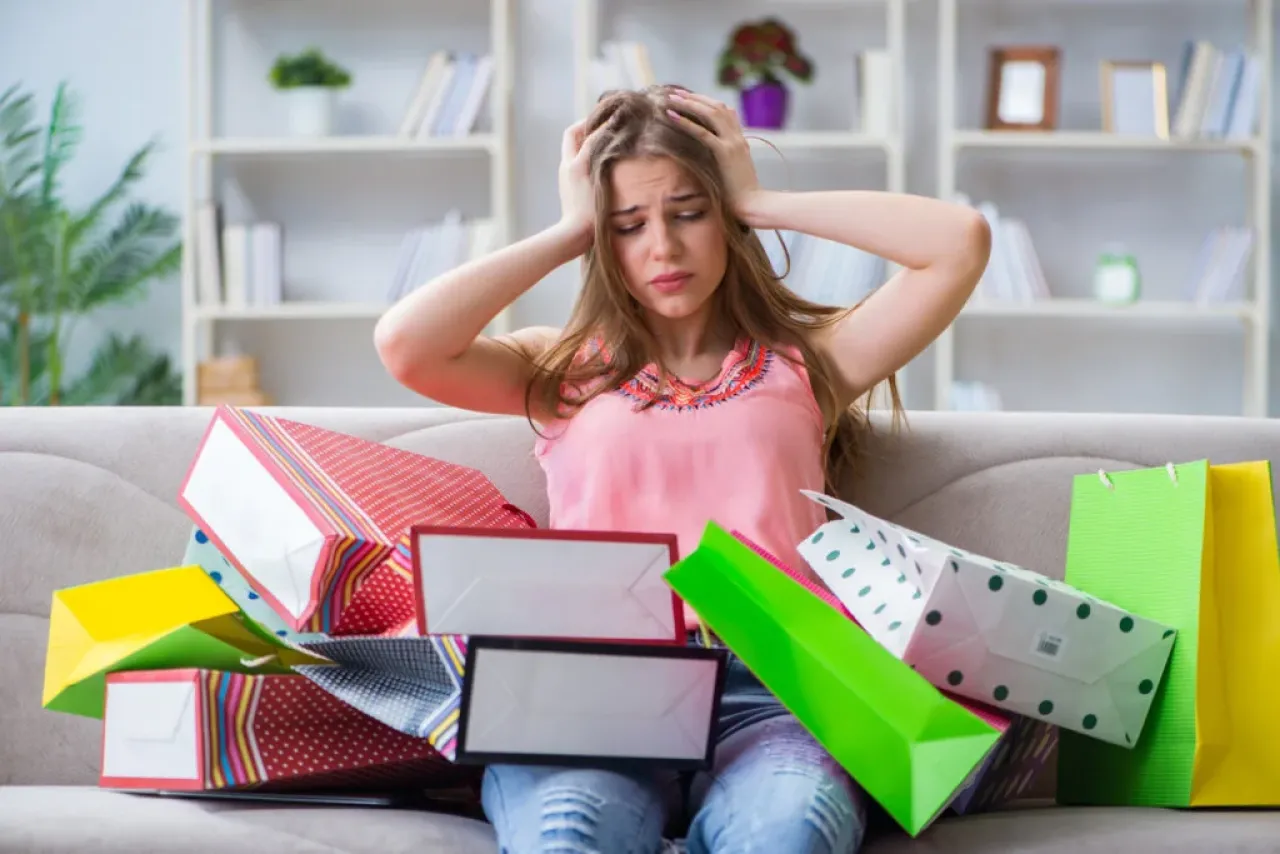 Manejo de Conductas Problema Mantenidas por Reforzamiento Negativo Automático
El tratamiento de las conductas problema mantenidas por reforzamiento negativo automático debe proceder de la misma manera como lo hace el tratamiento de conductas problema mantenidas por otros tipos de reforzamiento. El primer paso en el proceso es conducir una asesoría funcional para identificar los antecedentes y las consecuencias que están funcionalmente relacionadas con la conducta. Los analistas conductuales han identificado tres enfoques para conducir la asesoría funcional. La asesoría indirecta que involucra la entrevista conductual, la observación directa de antecedentes y consecuencias y el análisis funcional en donde antecedentes y/o consecuencias son manipulados para demostrar su influencia sobre la conducta (Iwata, Vollmer & Zarcone, 1990; Lennox & Miltenberger, 1989; O’Neill et al, 1997).
En el caso de conductas problema mantenidas por reforzamiento negativo automático, los dos primeros métodos son más aplicables debido a que las consecuencias reforzantes no pueden ser manipuladas en un análisis funcional (Lee & Miltenberger, 1997). Sin embargo, un análisis funcional podría ser útil de llevarse a cabo, para evaluar algún posible reforzamiento social sobre la conducta (Miltenberger, Long, Rapp, Lumley & Elliott, 1999). Adicionalmente, podría ser posible manipular eventos ambientales que produzcan emociones negativas en un análisis funcional (Woods & Miltenberger, 1996) y buscar cambios que pudieran ocurrir correspondientes en la conducta
No obstante, las limitaciones de este enfoque consisten en que las emociones negativas o los cambios en estas contingentes sobre la conducta problema reportada por el cliente, no pueden ser verificados objetivamente. 
Por lo que, una entrevista de asesoría conductual o el auto monitoreo de antecedentes y consecuencias por el cliente, son las formas principales para conducir la asesoría funcional de comportamientos problema mantenidos por reforzamiento negativo automático
Al conducir una entrevista conductual, el investigador solicita al cliente que describa sus experiencias antes, durante y después de la ocurrencia de la conducta, haciendo énfasis en las sensaciones físicas, las emociones, sentimientos, tono emocional o cogniciones (pensamientos e imágenes), así como la forma en que estas cambian conforme ocurre la conducta. El entrevistador también pregunta al cliente para que identifique las situaciones en las que ocurre la conducta para identificar los posibles SDs asociados con la conducta.  Durante el auto monitoreo,  se le pide al cliente que registre antecedentes y consecuencias cada vez que ocurra la conducta problema (Deaver, Miltenberger, Smyth, Meidinger & Crosby, 2003; Miltenberger et al, 2003; Redlin et al, 2002; Stickney & Miltenberger, 1999; Stickney et al, 1999).
Por ejemplo, al conducir la asesoría funcional de la compra compulsiva, Miltenberger y asociados (2003) pedían a sus sujetos que proporcionaran una calificación de la intensidad de 6 factores emocionales/afectivos inmediatamente antes, durante y después del episodio de compra. De esta manera podían identificar cómo cambiaban las evaluaciones de antes a  durante y de durante a después, del episodio de compra, para desarrollar una hipótesis sobre qué experiencias emocionales estaban funcionalmente relacionadas con la conducta.
Una vez que se completa la asesoría conductual y el terapeuta ha desarrollado una hipótesis acerca de los antecedentes y las consecuencias de la conducta problema, vienen a desarrollarse los tratamientos funcionales para manipularlos.

Un enfoque funcional para un tratamiento típicamente abarca tres tipos de intervenciones. La extinción para retirar las consecuencias reforzantes que mantienen a la conducta problema, el reforzamiento diferencial para fortalecer una conducta funcionalmente equivalente que remplace a la conducta problema y manipulaciones de los antecedentes para hacer menos probable la conducta problema y retirar la oportunidad o la motivación de la conducta (Miltenberger, 2004).

Sin embargo, ya que la extinción no es posible con las conductas mantenidas por reforzamiento negativo automático, el tratamiento debe enfocarse en el control de antecedentes y en procedimientos de reforzamiento diferencial.
Control Antecedente  Los procedimientos de control antecedente involucran la alteración de SDs , EOs o del esfuerzo de la respuesta para la conducta problema (Miltenberger, 2004). En términos sencillos, el retirar el SD para la conducta problema implica retirar la oportunidad de reforzamiento para la conducta.

En el caso del atracón de comida, puede implicar limitar el acceso a la comida o el asegurarse que estén presentes otras personas en los momentos de alto riesgo (para un estudiante de secundaria que se atraca de comida después de la escuela y antes que los miembros de su familia lleguen a casa, la intervención puede llevar a alterar su rutina de manera que no esté en casa después de la escuela). Para el arrancarse el pelo, retirar el SD puede significar limitar el acceso a situaciones donde tenga lugar el jalarse los pelos        (no estar solo en su casa o departamento en la tardecita, cuando típicamente ocurre el arrancarse el pelo). De la misma manera para la compra compulsiva, si comprar solo es el SD, la intervención puede involucrar el pedirle a otros que acompañen al cliente cuando haga compras.
																	…..  
Debe notarse que retirar el SD para la conducta problema es una solución parcial diseñada para lograr control rápido sobre la conducta problema y debe emplearse inicialmente mientras otros procedimientos son también implementados. Retirar el SD para la conducta problema no altera las condiciones que motivan al cliente a involucrarse en la conducta y tampoco promueven comportamientos alternativos. Luego entonces, esta estrategia no debe considerarse una solución de largo plazo, aunque puede emplearse como un procedimiento de ajuste con otras intervenciones funcionales.

Aumentar el esfuerzo de la respuesta para la conducta problema hace más difícil el involucrarse en la conducta, haciendo así menos probable de que ocurra (Friman & Poling, 1995). Aumentar el esfuerzo para la conducta problema necesitará que el cliente haga cambios en su ambiente físico, en su rutina diaria o en su estilo de vida.														…..  
Por ejemplo, un cliente con atracones de comida puede retirar todas las tentaciones de alimentos de su departamento para aumentar el esfuerzo involucrado en atracarse de comida. Un cliente que se arranque el pelo puede usar un sobrero o poner cinta adherible en sus dedos para aumentar la dificultad de jalarse el pelo. Un individuo que maneje al super mercado para involucrarse en una compra compulsiva puede pedirle a un familiar que se lleve su coche durante el día para dificultarle llegar a la tienda. En  muchos casos. Retirar el SD de la conducta problema también aumenta el esfuerzo de la respuesta para la conducta (Miltenberger, 2004).
Aunque aumentar el esfuerzo de la respuesta para la conducta reducirá la probabilidad de ella, esta estrategia debe ser vista como una solución parcial o un procedimiento adjunto, muy parecido al retiro del SD para la conducta, que es una solución parcial. Un cambio duradero en la conducta problema ocurrirá cuando la motivación para la conducta es eliminada y el cliente desarrolla un repertorio de conducta alternativa funcionalmente equivalente.
Para los comportamientos problemáticos mantenidos por reforzamiento negativo automático, la eliminación de la EO (operación establecedora) es una solución de largo plazo más viable, de lo que es la eliminación del SD o el aumento en el esfuerzo de la respuesta. Eliminar la EO implica reducir o eliminar la estimulación interna aversiva que motiva al cliente a involucrarse en la conducta problema.

Si un cliente que se atraca de comida deja de experimentar fuertes emociones negativas, el escapar de las emociones negativas no será más un resultado reforzante para el atracón de comida y el cliente no estará más motivado para involucrarse en comer de esta manera. Si un cliente que se arranque el pelo ya no experimenta tensión como una EO, el cliente no estará motivado para jalarse el pelo que produce reducción en la tensión. Si una persona se involucra en compra compulsiva porque le produce alivio de emociones de  coraje o depresión,  no estará más motivado para actuar de esta manera si sus emociones negativas son eliminadas.
En principio, eliminar la EO para la conducta problema mantenida por reforzamiento negativo automático es relativamente ideal. En la práctica, la eliminación de fuertes emociones negativas que motivan la conducta problema (la EO), puede ser algo complicado y un proceso lento que no siempre es exitoso. Ya que la EO no puede ser controlada directamente, la EO es eliminada o disminuida indirectamente mediante intervenciones tales como el entrenamiento en relajación muscular, la terapia cognitiva, la terapia de aceptación y compromiso, la terapia de solución de problemas, el entrenamiento en inoculación del estrés, el entrenamiento en asertividad u otros enfoques que alteren estos eventos en la vida de los clientes (incluyendo su propia conducta), que dan origen a fuertes emociones negativas (Spiegler & Guvremont, 2003).

Frecuentemente, un paquete de estas intervenciones se combinan en tratamientos multifactoriales denominados terapia cognitiva conductual (CBT, Lewandowski, Gebing, Anthony & O’Brien, 1997; Peterson et al, 1998).
Reforzamiento Diferencial  El propósito del reforzamiento diferencial es el de fortalecer conductas apropiadas que sean funcionalmente equivalentes a la conducta problema, de manera que éstas remplacen al comportamiento problemático (Miltenberger, 2004). En muchos casos, cuando se emplea el reforzamiento diferencial para reducir la conducta problema, un reforzador es otorgado por algún agente de cambio como podría ser un padre o un maestro, cada vez que ocurre una conducta alternativa deseable. Para las conductas problema mantenidas por reforzamiento negativo automático, el terapeuta debe enseñar al cliente una conducta deseable que compita con la conducta problema y proporcionar instrucciones para que el cliente se involucre en la conducta deseable durante circunstancias relevantes fuera de las sesiones de terapia. Luego, el reforzamiento diferencial es mas difícil de implementar para comportamientos problemáticos mantenidos por reforzamiento negativo automático. Aunque la extinción de la conducta problema también es un componente del reforzamiento diferencial, para las conductas mantenidas por reforzamiento negativo automático, la extinción no es posible. Luego entonces, el aspecto central del reforzamiento diferencial sería el de enseñar al cliente respuestas de confrontación que le proporcionen alivio a las emociones negativas, de la misma manera que la conducta problema le proporciona ese alivio. Haciendo que el cliente se involucre en las respuestas de confrontación puede ser algo retador, no obstante, ya que las respuestas de confrontación pueden tomar tiempo para ser aprendidas, pueden también requerir de más esfuerzo que la conducta problema, puede que no sea tan inmediatamente reforzantes como la conducta problema y puede que no le proporcionen la misma cantidad de reforzamiento (grado de alivio) como la conducta problema.
Consideremos a la relajación como habilidad de confrontación para una persona que obtiene alivio de la tensión cuando se arranca el pelo. El arrancarse el pelo le proporciona alivio inmediato, en alto grado y con relativo poco esfuerzo. La conducta de relajación, por el otro lado, es una habilidad que toma tiempo aprender, no lleva a una inmediata reducción de la tensión y puede no aliviar completamente la tensión.       

En este caso,  arrancarse el pelo como una operante concurrente, es más probable que ocurra, comparado con la conducta de relajación. El entrenamiento en relajación tendrá mayor probabilidad de ser exitoso si fuera un componente de una intervención que también tome en cuenta la EO (operación establecedora) y el SD asociado con jalarse el pelo.
Consideremos ahora el involucrarse en una actividad placentera como comportamiento alternativo de la compra compulsiva. Si la compra compulsiva proporciona alivio de sentimientos depresivos, entonces la actividad placentera tendría también que proporcionar alivio de sentimientos depresivos, para poder competir con la conducta de compra compulsiva.

El cliente sería más exitoso si programara una actividad placentera que sabe que es altamente reforzante (asociada con sentimientos placenteros) mientras, al mismo tiempo, maneja los antecedentes de la conducta de compra compulsiva para reducir la motivación de esta conducta.
Finalmente, considere el caso del atracón de comida que proporciona alivio de la tristeza asociada con pensamientos negativos (distorsiones cognitivas, atribuciones inapropiadas), etc.). Una conducta alternativa tendría que ser una que compita con el pensamiento negativo con objeto de proporcionarle alivio de la tristeza causada por el pensamiento negativo. La conducta alternativa podría involucrar actividades que dirijan la atención del cliente lejos de su pensamiento negativo o hacia un patrón de pensamientos positivos (categorización precisa de eventos, atributos apropiados, etc.) que compita con el pensamiento negativo. 

En el primer caso, para ser exitoso, el cliente debe tener disponible la actividad cada vez que se involucre con pensamientos negativos, tendría que detectar el pensamiento negativo inmediatamente y tendría que involucrarse en la actividad inmediatamente para desplazar el pensamiento negativo. 

En el segundo caso, para ser exitoso, el cliente tendrá que trabajar con el terapeuta para ensayar el pensamiento positivo hasta que este ocurra con la automaticidad del pensamiento negativo que quiere remplazar.
Referencia

Raymond G. Miltenberger (2005)
The Role of Automatic Negative Reinforcement
In Clinical Problems
International Journal of Behavioral Consultation and Therapy
Vol, 1, No, 1